Межвузовская научно-техническая конференция студентов, аспирантов и молодых специалистов имени 
Е. В. Арменского
Московский институт электроники и математики им. 
А. Н. Тихонова
Москва
10.04.2024 г.
Доклад «Анализ методов оценки надежности систем промышленного интернета вещей»


Докладчик Цветков Вячеслав Эдуардович, магистрант 2 г. о. НИУ ВШЭ
Научно-учебная группа «Управление надежностью на предприятиях»Доклад подготовлен в ходе проведения исследования Проект № 24-00-024 «Развитие методов прогнозирования показателей надежности электронных модулей» в рамках Программы «Научный фонд Национального исследовательского университета «Высшая школа экономики» (НИУ ВШЭ)» в 2024 г.
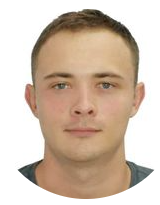 Соавтор
Ландер Л.Б.
Межвузовская научно-техническая конференция студентов, аспирантов и молодых специалистов имени Е. В. Арменского
Управление надежностью на предприятиях
Анализ методов оценки надежности систем промышленного интернета вещей
/14
Актуальность
Интернет вещей IoT
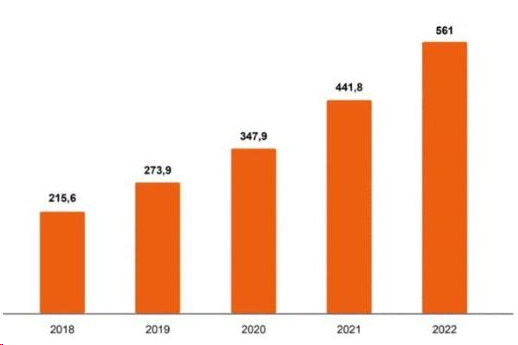 $, млрд
Потребительский (классический) Интернет вещей IoT
Промышленный интернет вещей IIoT
Системы управления цепями поставок
умный замок
умная камера
Системы управления складскими запасами
умная розетка
год
Системы мониторинга и управления безопасностью
умные часы
Рост рынка промышленного интернета вещей в мире по годам согласно данным Stratistics MRC
Межвузовская научно-техническая конференция студентов, аспирантов и молодых специалистов имени Е. В. Арменского
Управление надежностью на предприятиях
Анализ методов оценки надежности систем промышленного интернета вещей
/14
Актуальность
Проектирование
Производство
Результаты расчетной оценки показателей надежности
Реальная статистика отказов при эксплуатации
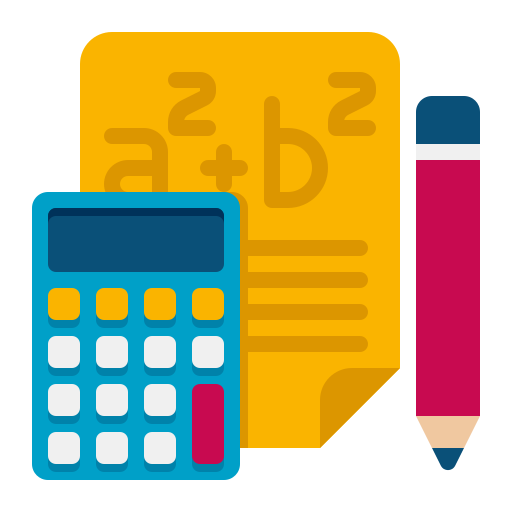 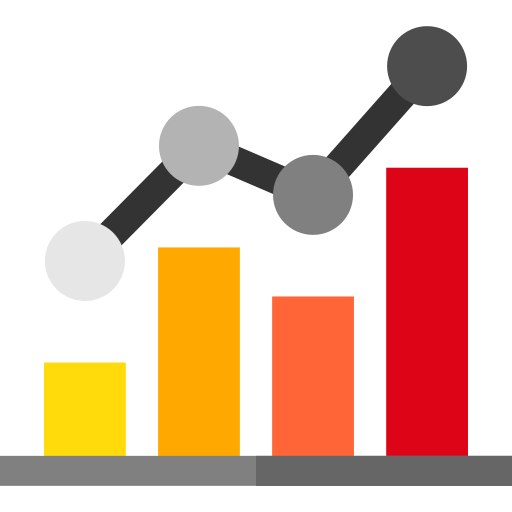 Статистика
Разница в несколько порядков
Интенсивность отказов 1/ч
Расчет
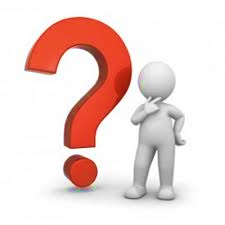 Завышенная оценка надежности!
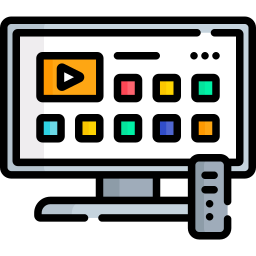 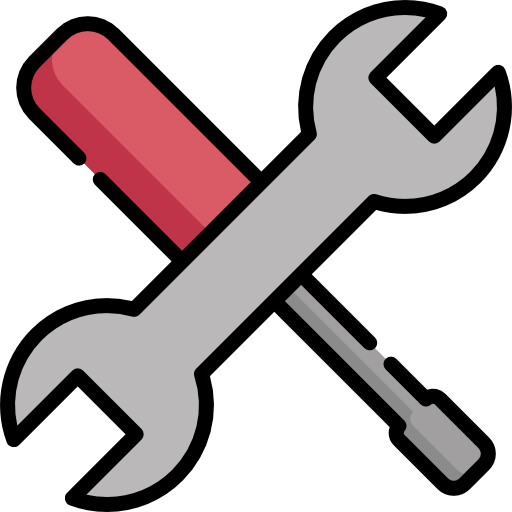 Не достигается целевой уровень надежности из-за наличия недостатков в стратегии ее обеспечения!
Межвузовская научно-техническая конференция студентов, аспирантов и молодых специалистов имени Е. В. Арменского
Управление надежностью на предприятиях
Анализ методов оценки надежности систем промышленного интернета вещей
/14
Цель и задачи
Повышение точности оценки показателей надежности систем IIoT
Изучение архитектуры систем IIoT
Рассмотрение способов расчета надежности систем IIoT
Анализ недостатков методов оценки надежности систем IIoT
Разработка подхода к многофакторному прогнозированию показателей надежности систем IIoT
Межвузовская научно-техническая конференция студентов, аспирантов и молодых специалистов имени Е. В. Арменского
Управление надежностью на предприятиях
Анализ методов оценки надежности систем промышленного интернета вещей
/14
Текущие подходы к расчету надежности IIoT
MIL-HDBK-217F
Межвузовская научно-техническая конференция студентов, аспирантов и молодых специалистов имени Е. В. Арменского
Управление надежностью на предприятиях
Анализ методов оценки надежности систем промышленного интернета вещей
/14
Текущие подходы к расчету надежности IIoT
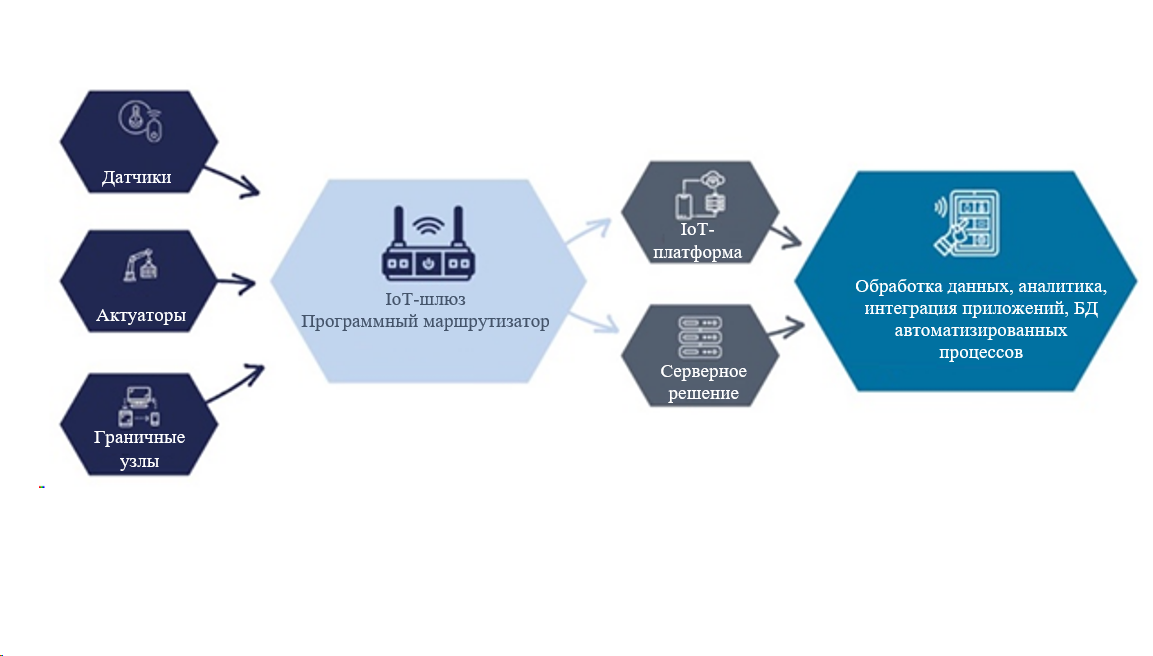 Архитектура IIoT
Межвузовская научно-техническая конференция студентов, аспирантов и молодых специалистов имени Е. В. Арменского
Управление надежностью на предприятиях
Анализ методов оценки надежности систем промышленного интернета вещей
/14
Текущие подходы к расчету надежности IIoT
Slavko J. Pokorni. Reliability and availability of the internet of things
Межвузовская научно-техническая конференция студентов, аспирантов и молодых специалистов имени Е. В. Арменского
Управление надежностью на предприятиях
Анализ методов оценки надежности систем промышленного интернета вещей
/14
Текущие подходы к расчету надежности IIoT
Согласно MIL-HDBK-217F
Межвузовская научно-техническая конференция студентов, аспирантов и молодых специалистов имени Е. В. Арменского
Управление надежностью на предприятиях
Анализ методов оценки надежности систем промышленного интернета вещей
/14
Текущие подходы к расчету надежности IIoT
Согласно RIAC-HDBK-217Plus
Межвузовская научно-техническая конференция студентов, аспирантов и молодых специалистов имени Е. В. Арменского
Управление надежностью на предприятиях
Анализ методов оценки надежности систем промышленного интернета вещей
/14
Текущие подходы к расчету надежности IIoT
ЧФ — человеческий фактор; 
ТКС — требуемый комплекс способностей;
ФКС — фактический комплекс способностей;
К𝑡 (ЧФ) — коэффициент травматизма.
Межвузовская научно-техническая конференция студентов, аспирантов и молодых специалистов имени Е. В. Арменского
Управление надежностью на предприятиях
Анализ методов оценки надежности систем промышленного интернета вещей
/14
Уточненный метод оценки надежности системы IIoT
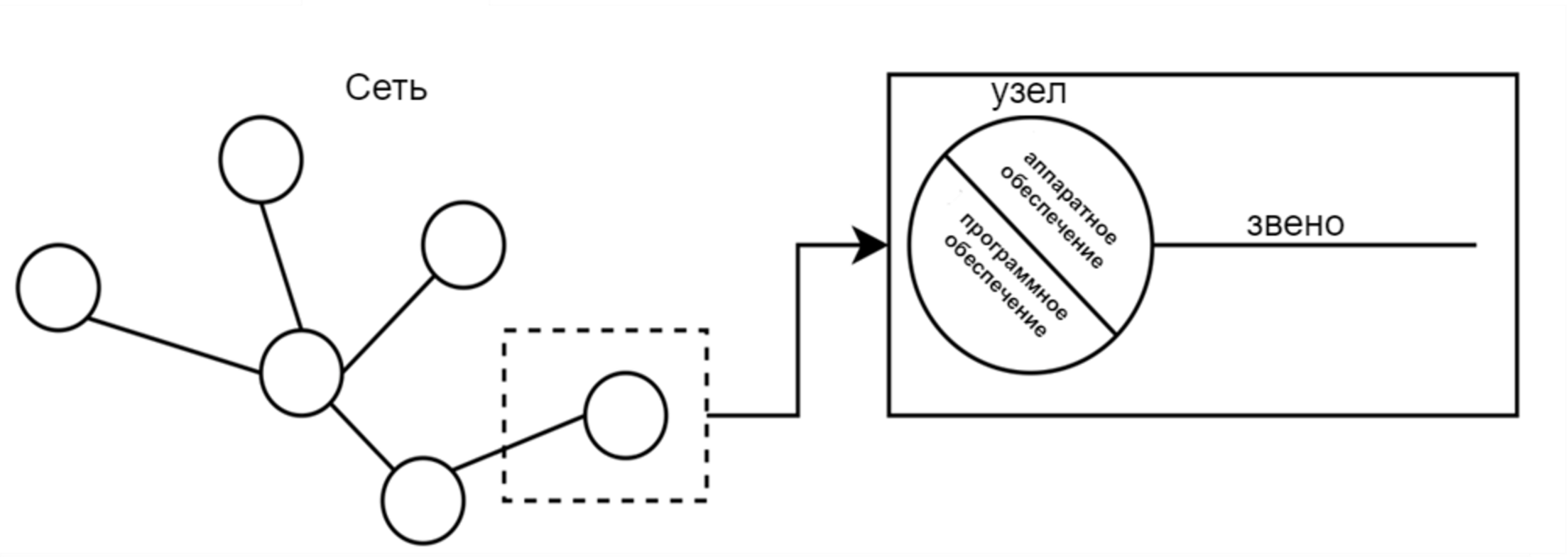 СхРН системы IIoT
Межвузовская научно-техническая конференция студентов, аспирантов и молодых специалистов имени Е. В. Арменского
Управление надежностью на предприятиях
Анализ методов оценки надежности систем промышленного интернета вещей
/14
Уточненный метод оценки надежности системы IIoT
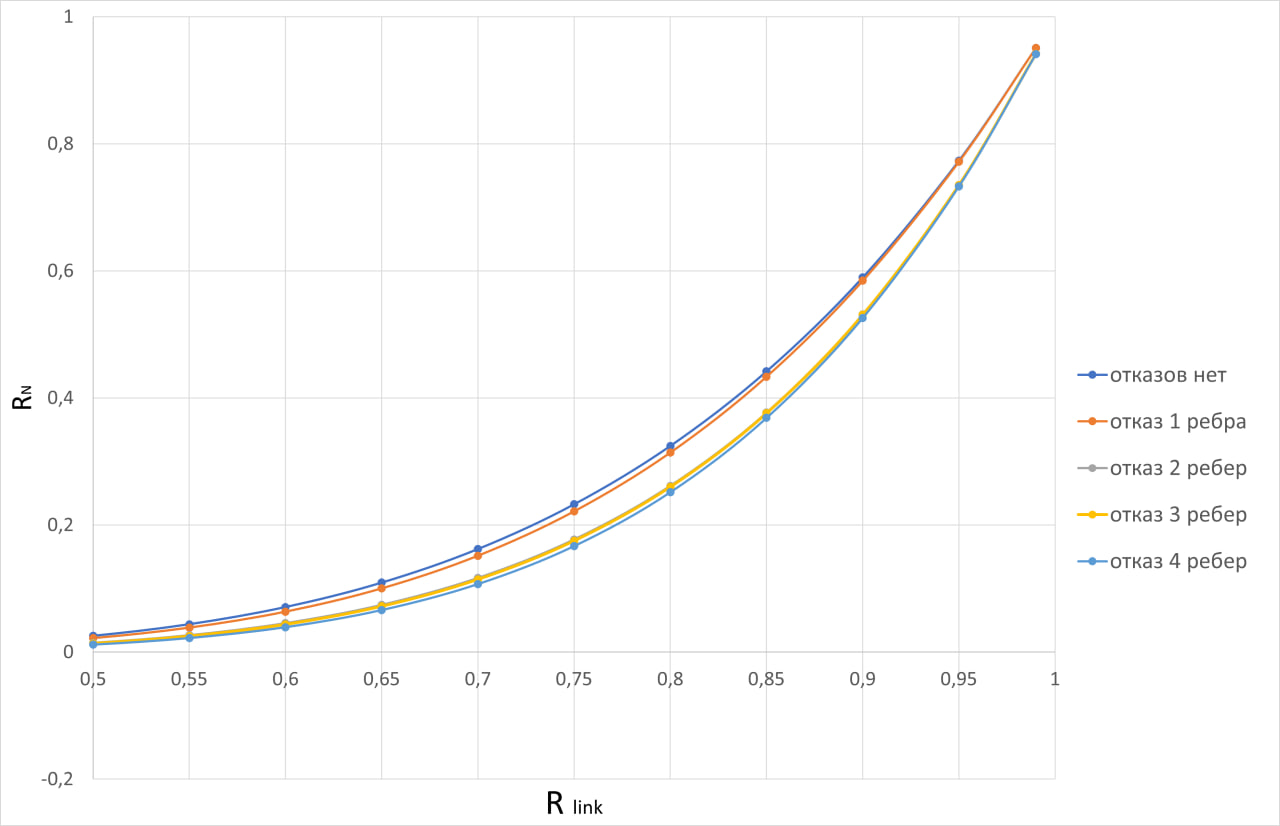 График зависимости уровня надежности от количества функционирующих ребер
Межвузовская научно-техническая конференция студентов, аспирантов и молодых специалистов имени Е. В. Арменского
Управление надежностью на предприятиях
Анализ методов оценки надежности систем промышленного интернета вещей
/14
Заключение
Изучена архитектура систем IIoT
Рассмотрены способы расчета надежности систем IIoT
Проанализированы недостатки методов оценки надежности систем IIoT
Предложен разработанный подход к многофакторному прогнозированию показателей надежности систем IIoT
Межвузовская научно-техническая конференция студентов, аспирантов и молодых специалистов имени 
Е. В. Арменского
Московский институт электроники и математики им. 
А. Н. Тихонова
Москва
10.04.2024 г.
Доклад «Анализ методов оценки надежности систем промышленного интернета вещей»


Докладчик Цветков Вячеслав Эдуардович, магистрант 2 г. о. НИУ ВШЭ
Научно-учебная группа «Управление надежностью на предприятиях»Доклад подготовлен в ходе проведения исследования Проект № 24-00-024 «Развитие методов прогнозирования показателей надежности электронных модулей» в рамках Программы «Научный фонд Национального исследовательского университета «Высшая школа экономики» (НИУ ВШЭ)» в 2024 г.
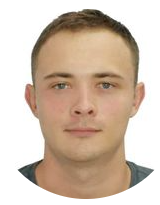 Соавтор
Ландер Л.Б.
Межвузовская научно-техническая конференция студентов, аспирантов и молодых специалистов имени Е. В. Арменского
Управление надежностью на предприятиях
Анализ методов оценки надежности систем промышленного интернета вещей
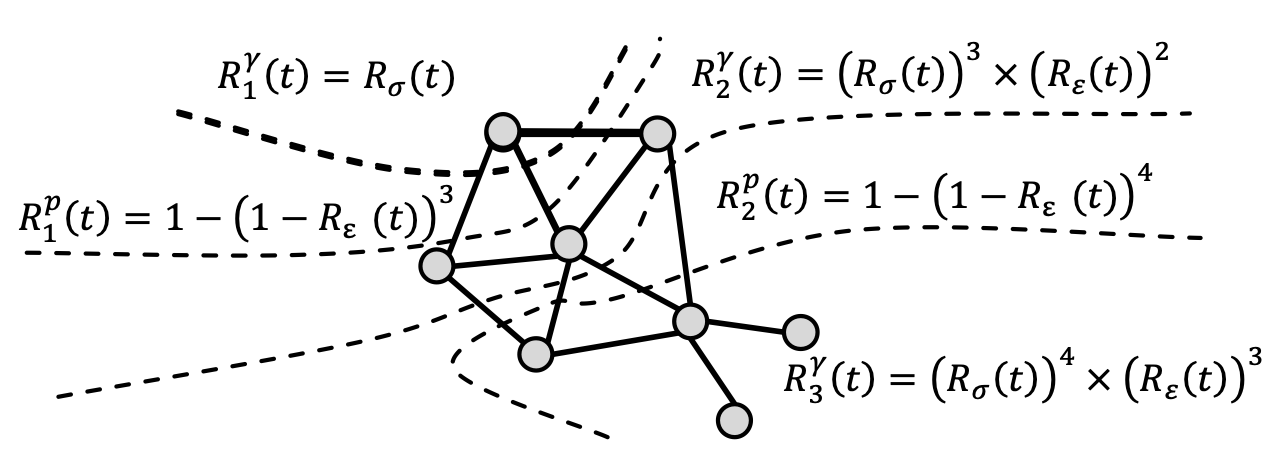 Межвузовская научно-техническая конференция студентов, аспирантов и молодых специалистов имени Е. В. Арменского
Управление надежностью на предприятиях
Анализ методов оценки надежности систем промышленного интернета вещей
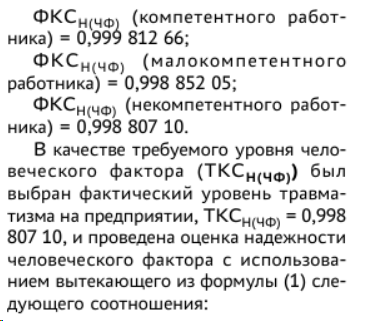 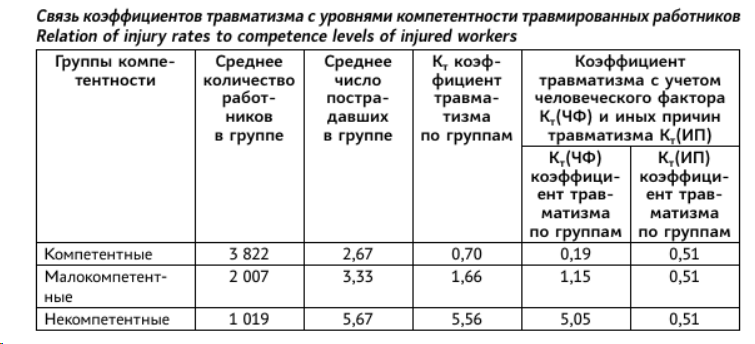 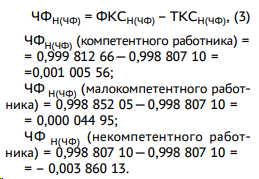 В качестве требуемого уровня человеческого фактора выбирается фактический уровень травматизма на предприятии.